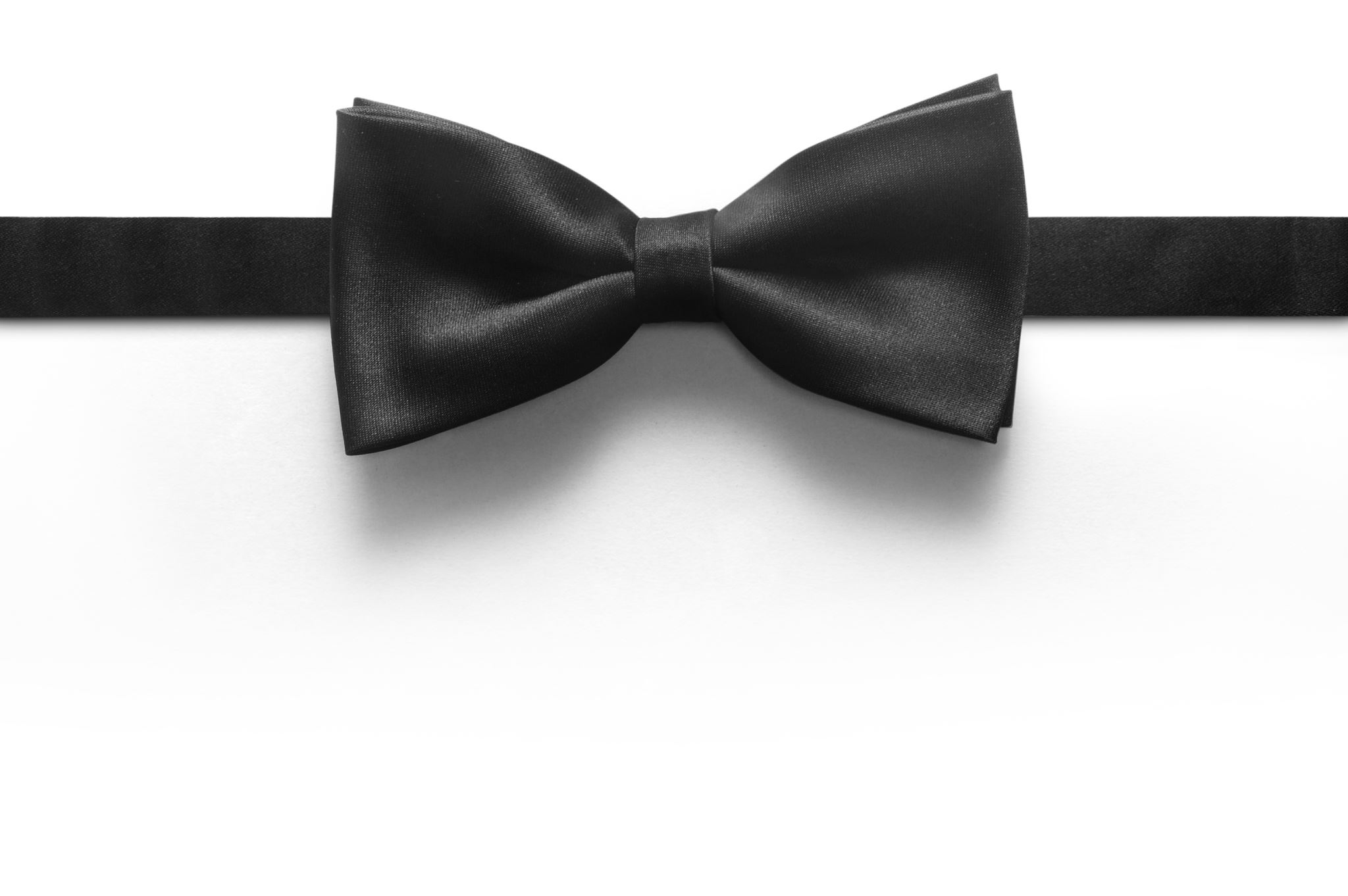 Меморија
Алекса Јовановић 8/5
Меморија рачунара је технологија састављена од рачунарских делова и уређаја за складиштење података која служи за чување дигиталних података. То је основна компонента рачунара.
Типови меморије
Капацитет меморије
Ако нема довољно меморије, микропроцесор ће привремено податке бележити на хард-диск, и тако губити време, јер је брзина приступа хард-диску много мања од брзине приступа РАМ меморији.
Количина меморије директно је повезана са  брзином процесора, рачунара, и пожељно је да буде што већа.
Капацитет меморије се изражава у бајтима (8 битова) и већим јединицама :
Килобајтима 1 килобајт=1024 бајта
Мегабајтима 1 мегабајт = 1024 килобајта
Гигабајтима 1 гигабајт = 1024 мегабајта
Неке податке је потребно сачувати пошто се рачунар искључи, па се за то користе меморије које свој садржај не бришу после престанка напајања, то су:
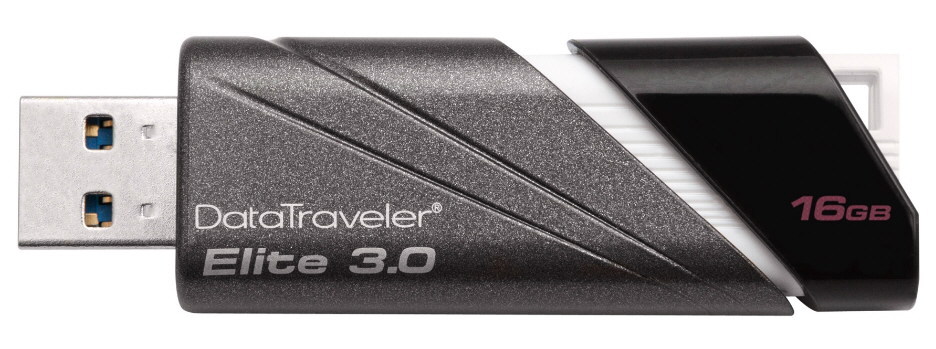 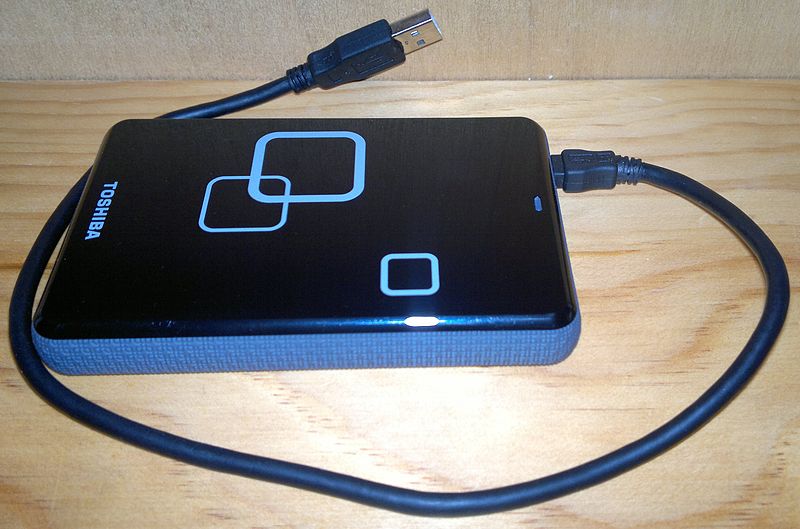 Флеш меморије
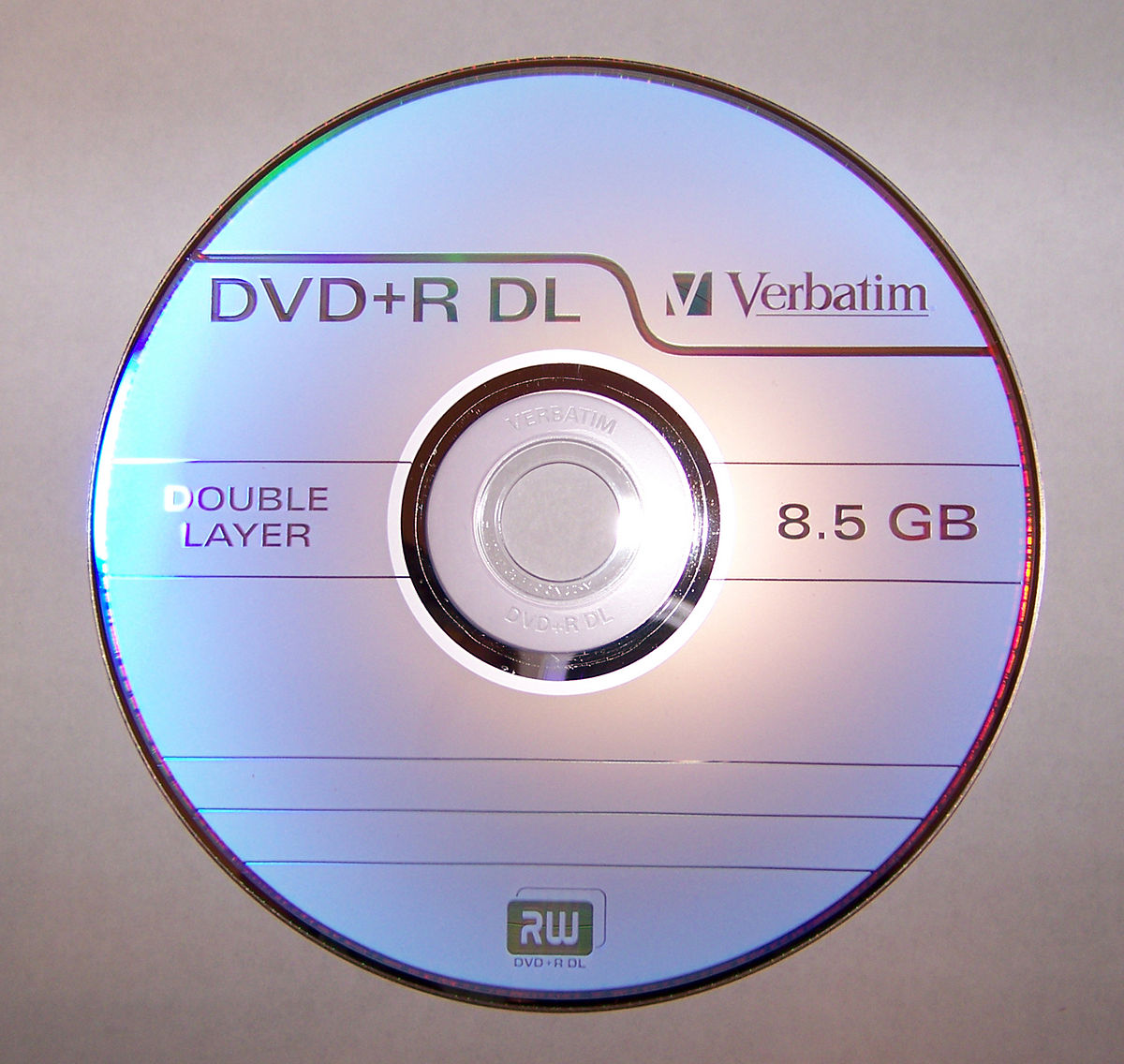 Хард-дискови
CD/DVD
Меморија кроз време
Флопи диск се некада користио као екстерна меморија, али се данас скоро и не употребљава.
С повећањем потребе за преносним медијима већег капацитета, произвођачи су конструисали преносни хард-диск, који се са рачунаром повезују преко USB порта.